Bewohnerbefragung Betreutes Einzelwohnen 2016
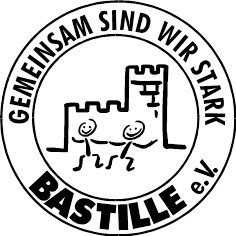 Bastille-Gsws-e.V.
Bewohnerbefragung Betreutes Einzelwohnen 2016
Beteiligung
Bastille-Gsws-e.V.
Bewohnerbefragung Betreutes Einzelwohnen 2016
Teil B	Hilfe im Alltag
Wird Ihnen bei der Gestaltung Ihrer Freizeit von den Mitarbeitern des BEW geholfen?
Bastille-Gsws-e.V.
Bewohnerbefragung Betreutes Einzelwohnen 2016
Teil B	Hilfe im Alltag
Möchten Sie bei Arztbesuchen von den Betreuern begleitet werden?
Bastille-Gsws-e.V.
Bewohnerbefragung Betreutes Einzelwohnen 2016
Teil B Hilfe im Alltag
Möchten Sie beim Einkauf von den BEW-Betreuern begleitet werden?
Bastille-Gsws-e.V.
Bewohnerbefragung Betreutes Einzelwohnen 2016
Teil B	Hilfe im Alltag
Ist Ihnen in der Betreuung wichtig, dass Sie gemeinsam mit dem Betreuer Mahlzeiten zubereiten?
Bastille-Gsws-e.V.
Bewohnerbefragung Betreutes Einzelwohnen 2016
Teil B	Kontakt im sozialen Umfeld
Allgemein
These: 
Ein Großteil der Befragten wünscht sich Kontakte außerhalb des Vereins.
Bastille-Gsws-e.V.
Bewohnerbefragung Betreutes Einzelwohnen 2016
Teil B	Kontakt im sozialen Umfeld
Allgemein
Wünschen Sie sich Kontakte zu Menschen, die nicht von der Bastille betreut werden?
Bastille-Gsws-e.V.
Bewohnerbefragung Betreutes Einzelwohnen 2016
Teil B	    Kontakt zum sozialen Umfeld
Haben sie Kontakt mit Ihren Nachbarn oder anderen Menschn in Ihrer Nähe?
Bastille-Gsws-e.V.
Bewohnerbefragung Betreutes Einzelwohnen 2016
Teil B	Kontakt im sozialen Umfeld
Innerhalb des Vereins
These:
Es bestehen Kontakte zwischen den Bewohner/innen im Verein. Ca. ein Drittel der Befragten wünschen sich zusätzliche Kontakte und/oder Unternehmungen innerhalb des Vereins.
Bastille-Gsws-e.V.
Bewohnerbefragung Betreutes Einzelwohnen 2016
Teil B	Kontakt im sozialen Umfeld
Innerhalb des Vereins
Treffen Sie sich privat mit anderen Bewohnern des BEW oder der WGs?
Bastille-Gsws-e.V.
Bewohnerbefragung Betreutes Einzelwohnen 2016
Teil B	Kontakt im sozialen Umfeld
Innerhalb des Vereins
Treffen Sie sich privat mit anderen Bewohnern des BEW oder der WGs?
Bastille-Gsws-e.V.
Bewohnerbefragung Betreutes Einzelwohnen 2016
Teil B	Kontakt im sozialen Umfeld
Innerhalb des Vereins
Würden Sie gerne häufiger etwas mit den anderen Bewohnern des BEW unternehmen?
Bastille-Gsws-e.V.
Bewohnerbefragung Betreutes Einzelwohnen 2016
Teil B	Kontakt im sozialen Umfeld
Innerhalb des Vereins
These: 
Der Großteil der Befragten fühlt sich von anderen Bewohnern/innen ernst genommen und respektiert.
Bastille-Gsws-e.V.
Bewohnerbefragung Betreutes Einzelwohnen 2016
Teil B	Kontakt im sozialen Umfeld
Innerhalb des Vereins
Fühlen Sie sich von den anderen BEW-Bewohnern ernst genommen und respektiert?
Bastille-Gsws-e.V.
Bewohnerbefragung Betreutes Einzelwohnen 2016
Teil B      Kontakt zum sozialen Umfeld
Möchten Sie, dass Ihnen andere BEW Bewohner helfen?
Bastille-Gsws-e.V.
Bewohnerbefragung Betreutes Einzelwohnen 2016
Teil B        Kontakt zum sozialen Umfeld
Haben Sie anderen BEW Bewohnern geholfen?
Bastille-Gsws-e.V.
Bewohnerbefragung Betreutes Einzelwohnen 2016
Teil B	Kontakt im sozialen Umfeld
Treffen mit Bewohnern innerhalb des BEW
These: 
Die Mehrheit der Befragten schätzt die Gemeinschaft beim Gruppenabend und der Präsenzzeit. Einige der Befragten benennen für sie unangenehme Umstände.
Bastille-Gsws-e.V.
Bewohnerbefragung Betreutes Einzelwohnen 2016
Teil B	Kontakt im sozialen Umfeld
Treffen mit Bewohnern innerhalb des BEW
Ist Ihnen der Gruppenabend wichtig?
Bastille-Gsws-e.V.
Bewohnerbefragung Betreutes Einzelwohnen 2016
Teil B	Kontakt im sozialen Umfeld
Treffen mit Bewohnern innerhalb des BEW
Was gefällt Ihnen am Gruppenabend, was nicht?
„Das Zusammensitzen, unterhalten, das wir zusammen kochen, wir helfen uns gegenseitig. Durcheinander reden, weil man dann keinen versteht, wenn manche schlechte Laune haben“

„Das Zusammensein mit anderen, das gemeinsame Kochen, das ich mal andere Betreuer sehe.“

„Die Schreierei, das es so laut ist, das alle zuhören lernen, ernste Themen auch ernst nehmen, sich nicht lustig machen“
Bastille-Gsws-e.V.
Bewohnerbefragung Betreutes Einzelwohnen 2016
Teil B	Kontakt im sozialen Umfeld
Treffen mit Bewohnern innerhalb des BEW
„Zusammenarbeit, gemeinsam Zusammensein, mit anderen sich unterhalten, Spaß zu haben.“

„Es gibt gesundes Essen, die Angebote sind gut, man kann mit den Betreuern reden.“

„Meine Ideen werden nicht realisiert, finde ich schade, weil ich die Sachen der anderen mitmache.“

„Zusammen was kochen, einige Leute treffen, schöne Atmosphäre“
Bastille-Gsws-e.V.
Bewohnerbefragung Betreutes Einzelwohnen 2016
Teil B	Kontakt im sozialen Umfeld
Treffen mit Bewohnern innerhalb des BEW
Ist Ihnen die Präsenzzeit wichtig?
Bastille-Gsws-e.V.
Bewohnerbefragung Betreutes Einzelwohnen 2016
Teil B	Kontakt im sozialen Umfeld
Treffen mit Bewohnern innerhalb des BEW
Was gefällt Ihnen an der Präsenzzeit, was nicht
„Mit den Leuten reden, bei den gemeinsamen Aktionen fühle ich mit integriert.“

„Gemeinsamkeit, die Betreuer lassen uns selbst entscheiden, was wir machen.“

„die ist zeitlich zu kurz, vielleicht auch später beginnend“

„wenn es manchmal Streit wegen Kleinigkeiten gibt. Wenn die Betreuer manchmal keine Zeit haben“

„gemütliches Zusammensitzen, die anderen Bewohner und Betreuer treffen“
Bastille-Gsws-e.V.
Bewohnerbefragung Betreutes Einzelwohnen 2016
Teil B	Kontakt im sozialen Umfeld
Treffen mit Bewohnern im Verein
Finden Sie die folgenden Angebote interessant?
Bastille-Gsws-e.V.
Bewohnerbefragung Betreutes Einzelwohnen 2016
Teil B	Kontakt im sozialen Umfeld
Treffen mit Bewohnern im Verein
Bastille-Gsws-e.V.
Bewohnerbefragung Betreutes Einzelwohnen 2016
Teil B	Kontakt im sozialen Umfeld
Treffen mit Bewohnern im Verein
Bastille-Gsws-e.V.
Bewohnerbefragung Betreutes Einzelwohnen 2016
Teil B	Kontakt im sozialen Umfeld
Treffen mit Bewohnern im Verein
Haben Sie Ideen oder Vorschläge für andere Angebote?

„Sportgruppe“

„öfter ins Museum gehen, Kreativgruppe“

„Gesund und lecker könnte öfter sein. Ich hätte gerne mehr Kochmöglichkeiten, mehr Wochenendausflüge, Fußballgruppe oder Kanufahrgruppe“
Bastille-Gsws-e.V.
Bewohnerbefragung Betreutes Einzelwohnen 2016
Teil C         Kontakt zu Betreuern
These: 
Der Hauptteil der Befragten äußert sich zufrieden mit der BEW-Betreuung.
Bastille-Gsws-e.V.
Bewohnerbefragung Betreutes Einzelwohnen 2016
Teil C         Kontakt zu Betreuern
Ist Ihr BEW-Betreuer gut zu erreichen?
Bastille-Gsws-e.V.
Bewohnerbefragung Betreutes Einzelwohnen 2016
Teil C         Kontakt zu Betreuern
Können Sie sich auf Absprachen mit Betreuern verlassen?
Bastille-Gsws-e.V.
Bewohnerbefragung Betreutes Einzelwohnen 2016
Teil C	Kontakt mit Betreuern
Haben Sie die Möglichkeit Kritik an der Betreuung zu äußern?
Bastille-Gsws-e.V.
Bewohnerbefragung Betreutes Einzelwohnen 2016
Teil C	Kontakt mit Betreuern
Werden Ihre Ziele der Betreuung umgesetzt?
Bastille-Gsws-e.V.
Bewohnerbefragung Betreutes Einzelwohnen 2016
Teil C	Kontakt mit Betreuern
These:
Alle Befragten äußern sich zufrieden bezüglich der Gespräche mit Betreuern.
Bastille-Gsws-e.V.
Bewohnerbefragung Betreutes Einzelwohnen 2016
Teil C         Kontakt zu Betreuern
Hören Ihnen die Betreuer bei Einzelgesprächen gut zu?
Bastille-Gsws-e.V.
Bewohnerbefragung Betreutes Einzelwohnen 2016
Teil C	Kontakt mit den Betreuern
Verstehen Sie die Betreuer?
Bastille-Gsws-e.V.
Bewohnerbefragung Betreutes Einzelwohnen 2016
Teil D	Wohnen
These:
Der Großteil der Befragten ist mit den Wohnumständen zufrieden und fühlt sich in der Wohnung wohl. Allerdings fühlen sich zwei Drittel in ihrer Wohnung alleine.
Bastille-Gsws-e.V.
Bewohnerbefragung Betreutes Einzelwohnen 2016
Teil D	Wohnen
Sind Sie mit ihrer Wohnungseinrichtung zufrieden?
Bastille-Gsws-e.V.
Bewohnerbefragung Betreutes Einzelwohnen 2016
Teil D	Wohnen
Sind Sie mit ihrer Wohnungseinrichtung zufrieden?
Wenn nein, möchten Sie dies ändern?
„Ich benötige neue Kleiderschränke, neue Couch, andere Sachen für die Wohnung.“
Bastille-Gsws-e.V.
Bewohnerbefragung Betreutes Einzelwohnen 2016
Teil D	Wohnen
Fühlen Sie sich wohl in der Wohnung?
Bastille-Gsws-e.V.
Bewohnerbefragung Betreutes Einzelwohnen 2016
Teil D      Wohnen
Fühlen Sie sich in Ihrer Wohnung allein?
Bastille-Gsws-e.V.
Bewohnerbefragung BEWRückblick 2014
Teil D	Wohnen
Fühlen Sie sich in der Wohnung allein?
Bastille-Gsws-e.V.
Bewohnerbefragung Betreutes Einzelwohnen 2016
Teil D	Wohnen
Fühlen Sie sich in der Wohnung allein? 
Wenn nein, möchten Sie dies ändern?
„Ich möchte gerne mit einem Partner zusammen wohnen.“

„Manchmal wenn es mir nicht gut geht, schwer zu sagen gerade.“

„Manchmal, so wie es allen geht.“
Bastille-Gsws-e.V.
Bewohnerbefragung Betreutes Einzelwohnen 2016
Das waren die Ergebnisse der Bewohnerbefragung 2016

Vielen Dank für die Aufmerksamkeit!
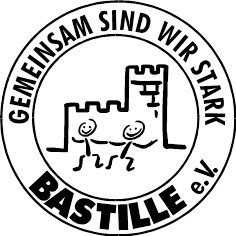 Bastille-Gsws-e.V.